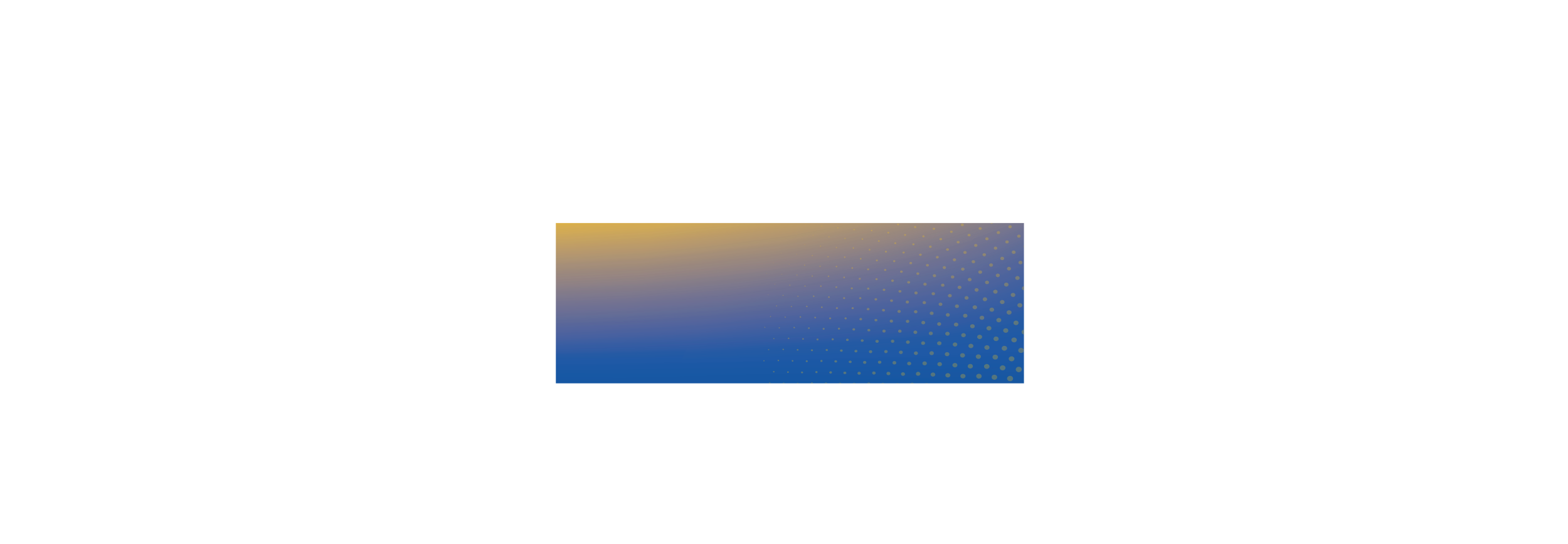 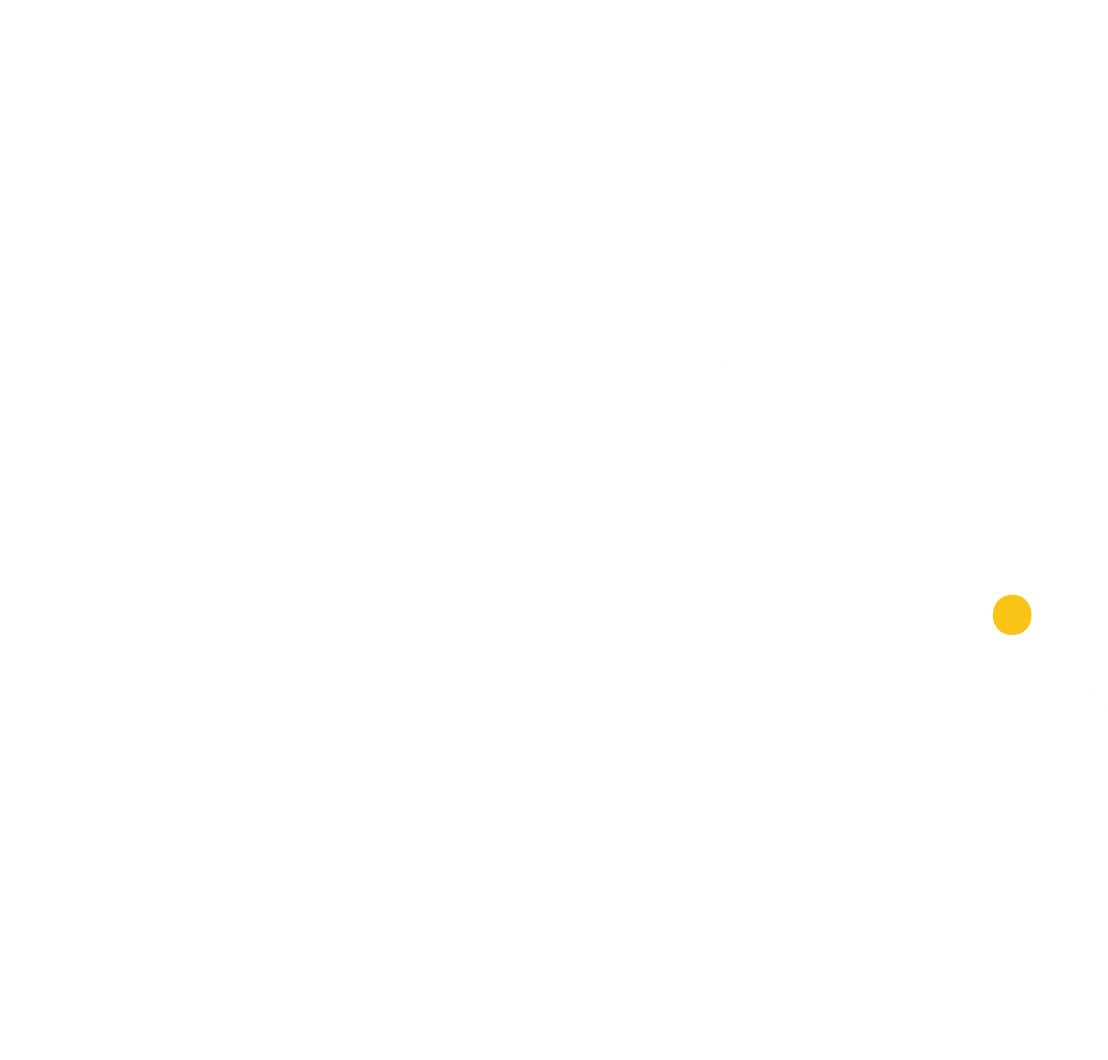 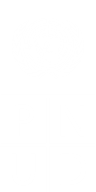 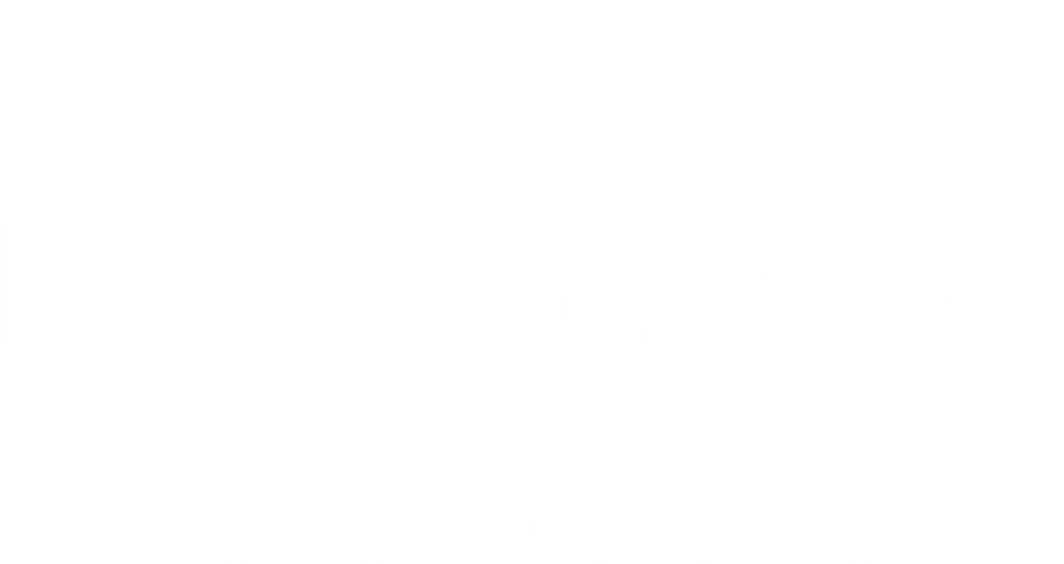 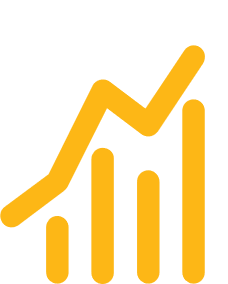 Confianza en las INSTITUCIONES públicas a la baja
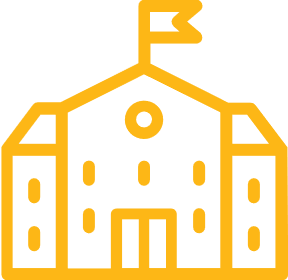 DESIGUALDADES al alza
LOS LABORATORIOS ACELERADORES
Problemas avanzan a otro RITMO y con mayor COMPLEJIDAD
Cambios DEMOGRÁFICOS y TECNOLÓGICOS
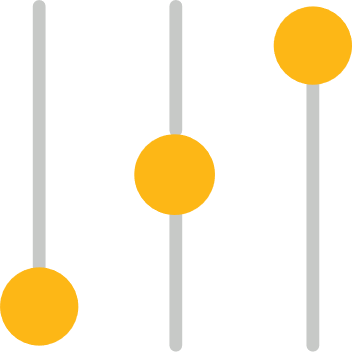 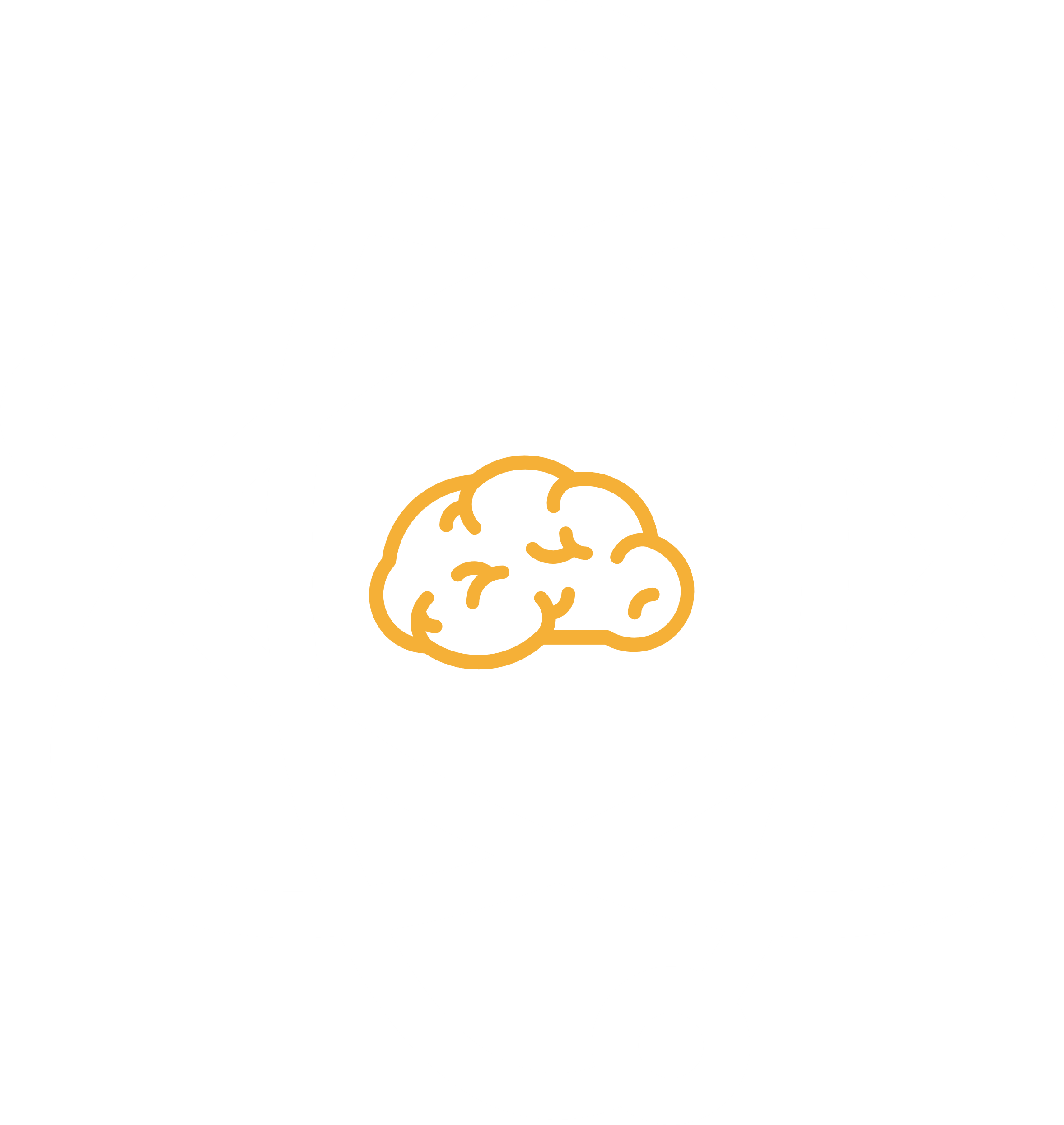 PROBLEMAS ESTRUCTURALES, SISTÉMICOS E INTERCONECTADOS
LOS LABORATORIOS ACELERADORES
SÍ
NO
Formas novedosas y disruptivas de identificar, probar y escalar soluciones
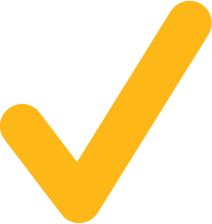 LOS LABORATORIOS ACELERADORES
Business-as- usual
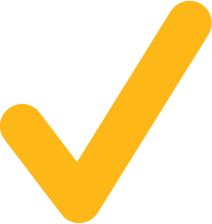 Soluciones de abajo hacia arriba
Acciones graduales y tradicionales
Ambiente propicio para la experimentación e innovación
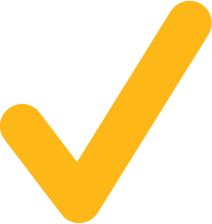 Red global de 60 laboratorios aceleradores
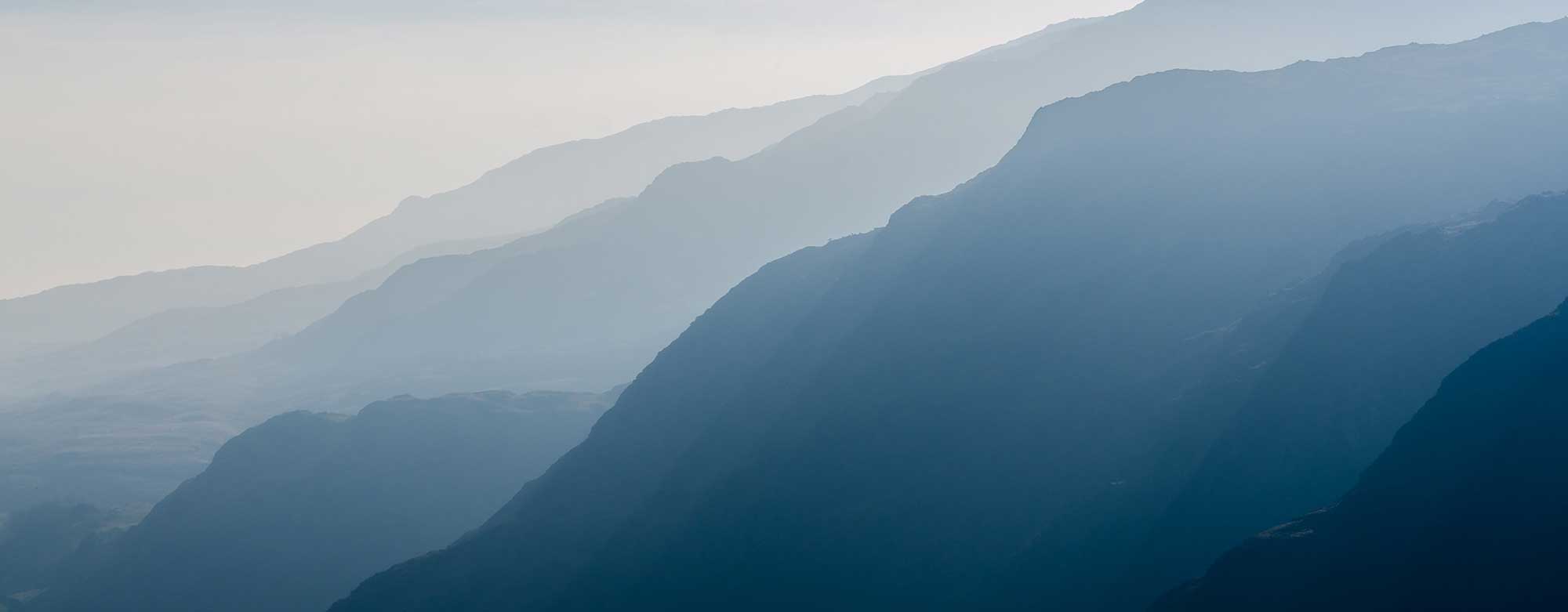 Asumir riesgos
Abordar problemáticas complejas
Aprovechar recursos: conocimiento, experiencia, financiamiento.
Trabajar con todos los sectores: público, privado y social. 
Catalizar nuevas iniciativas.
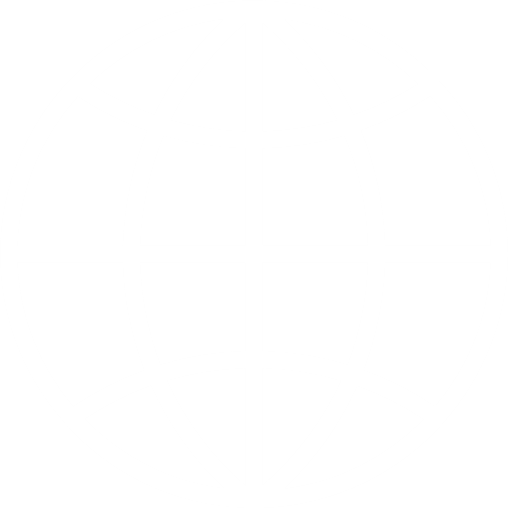 LOS LABORATORIOS ACELERADORES
2019-2021
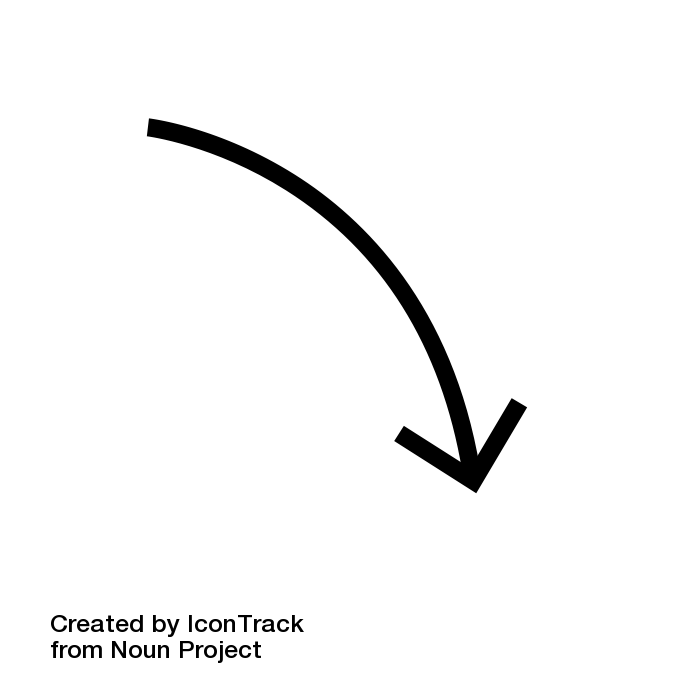 Generará inteligencia colectiva para la Red
Mapeará soluciones locales
Cada laboratorio
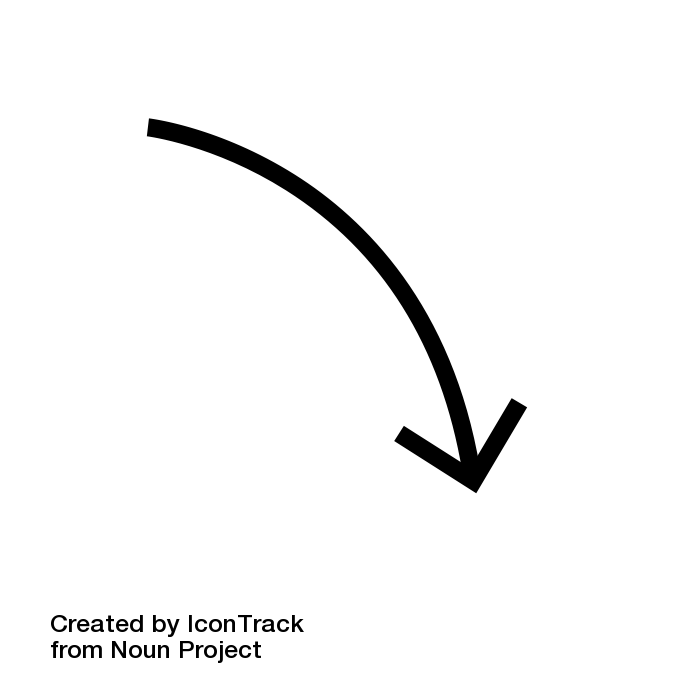 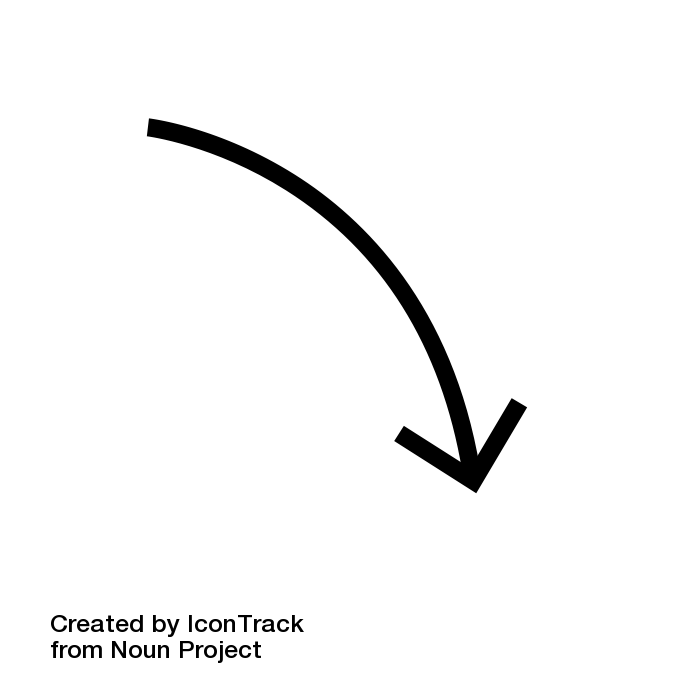 LOS LABORATORIOS ACELERADORES
Experimentará y escalará las soluciones exitosas
Cómo se hace
Cómo se hará
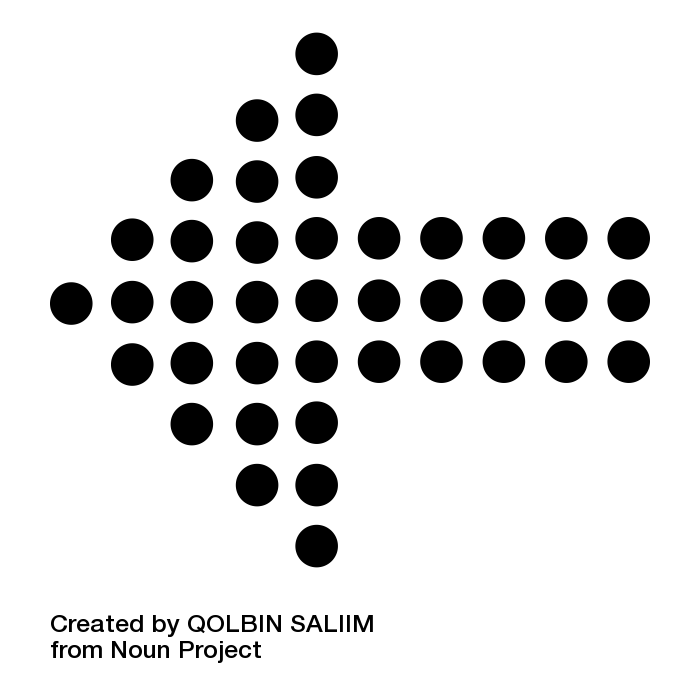 Soluciones propuestas por expertos
Soluciones locales que han funcionado
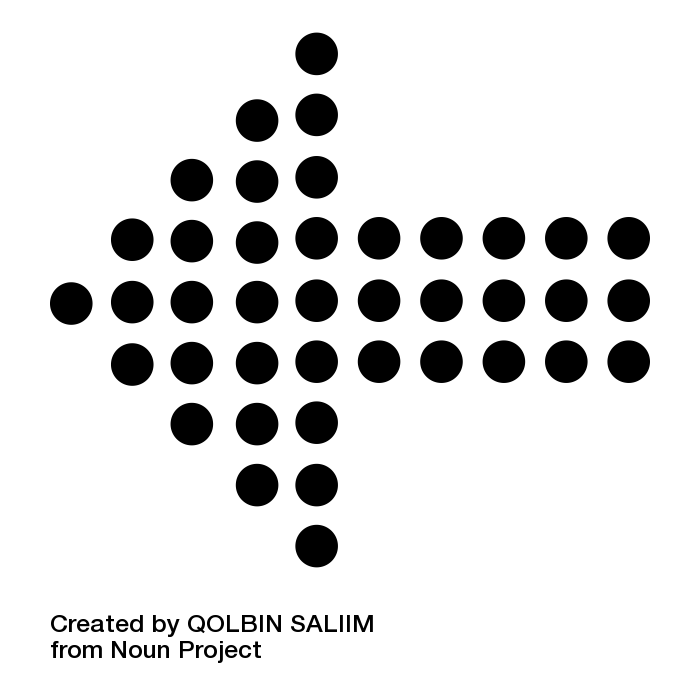 Asunción de riesgos e incertidumbre
Control de riesgos
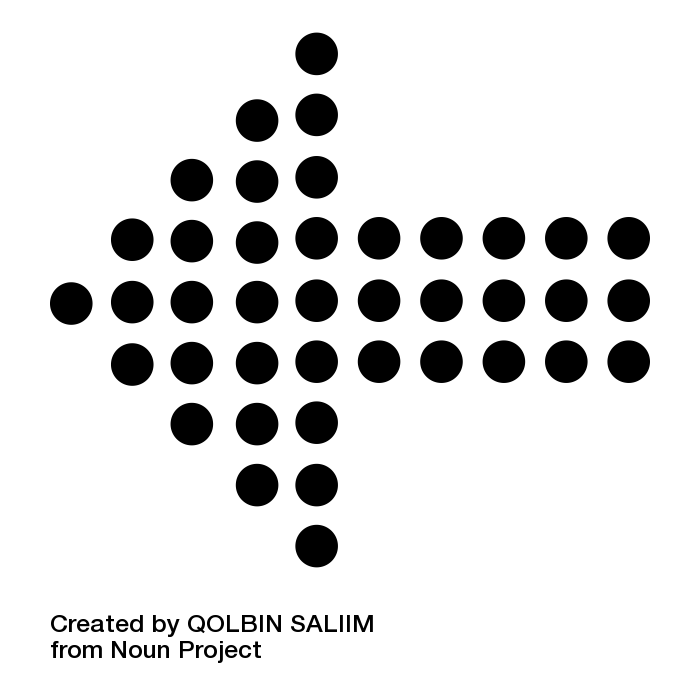 Planeación y ejecución centralizada
Planeación y ejecución orientadas desde lo local
LOS LABORATORIOS ACELERADORES
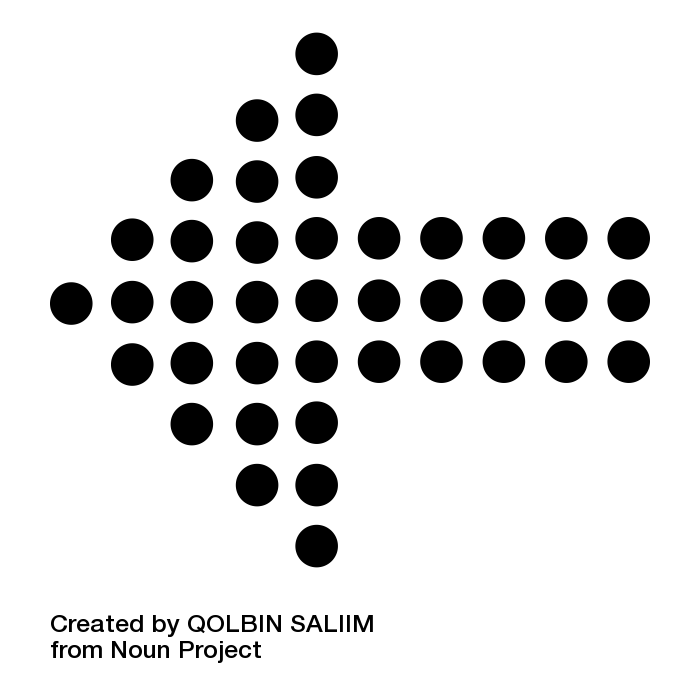 Variaciones en los objetivos, en función de retos, activos y expertise
Mismos objetivos de desarrollo
Programas de desarrollo 
pre-empaquetados
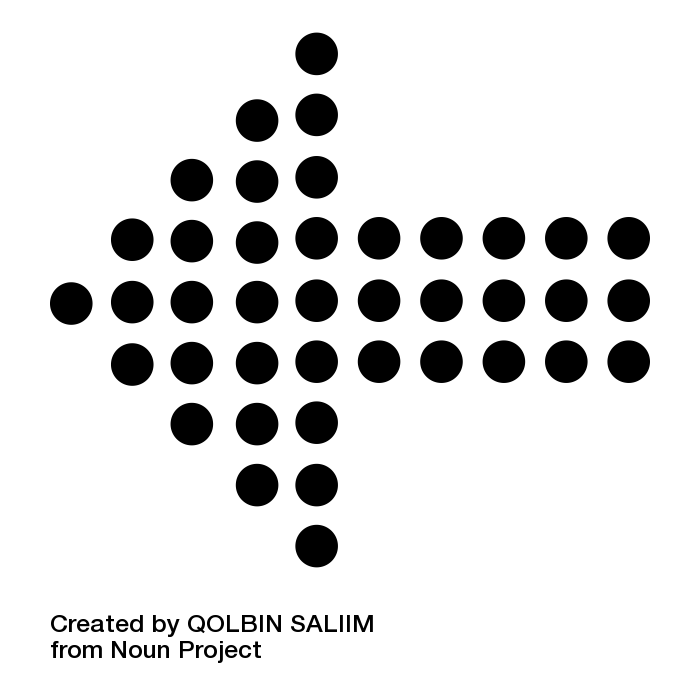 “Improvisación dirigida”
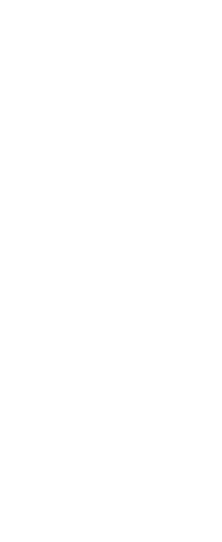 www.mx.undp.org
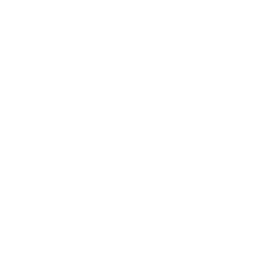 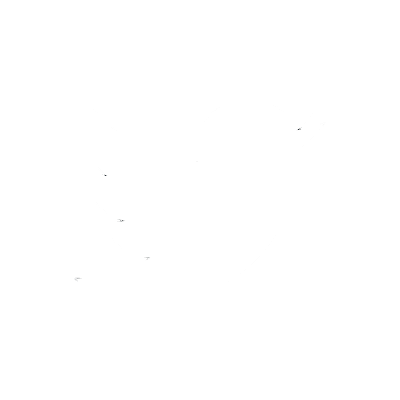 @PNUD_Mexico
PNUDMexico
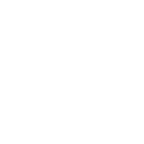